GLASBENO GLEDALIŠČE
Glasbeno-gledališke predstave so 
opera, balet, opereta in muzikal.
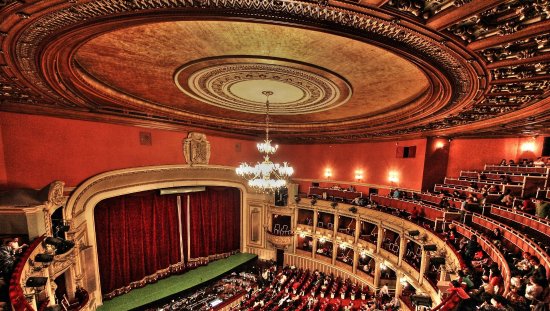 PLES ima pomembno vlogo v 
glasbeno - gledaliških oblikah.
BALET
Pri BALETU gre za posebno
govorico gibov, s katero umetniki 
izrazijo glasbo in vsebino.
BALETNI BONTON IN OPREMAPoglej si spodnji posnetek.
http://www.youtube.com/watch?v=9qCHS__-htg
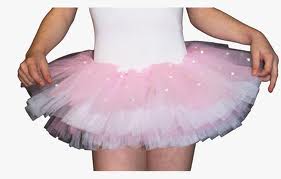 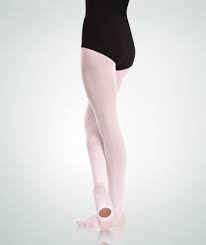 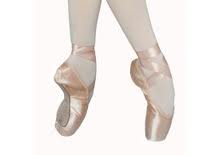 BALETNA PREDSTAVALABODJE JEZERO
To je eden najbolj znanih baletov vseh časov.
Balet: LABODJE JEZERO
Glasba: Peter Iljič Čajkovski
Nastopajoči:
Hudobne osebe: čarovnik Rotbart (rdečebradec) in njegova hči Odile
Dobre osebe: Lepotica Odette in princ Siegfried
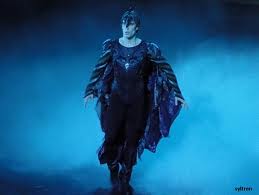 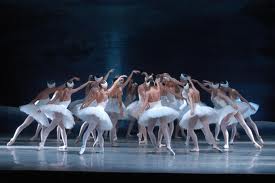 O vsebini 
baletne predstave 
LABODJE JEZERO 
si preberi v učbeniku 
na straneh 69 in 70. 

Nato pa…
… si celotno predstavo ali pa samo delčke 
predstave poglej na spodnji povezavi.
https://www.youtube.com/watch?v=9rJoB7y6Ncs



Poglej si tudi zanimiv ples labodov.
https://www.youtube.com/watch?v=Xd2nTXsivHs
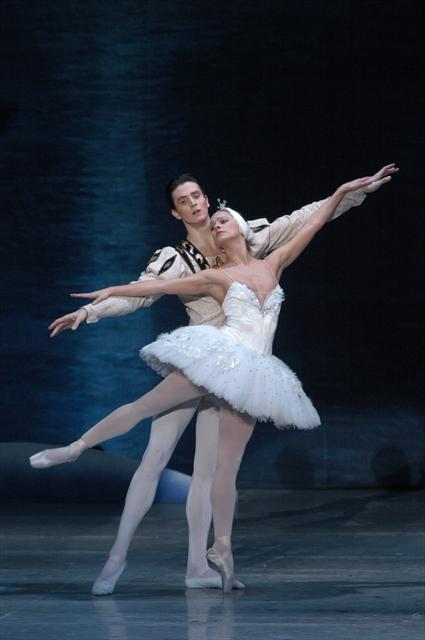 Sedaj pa v zvezek napiši naslov BALET in nato z nalivnikom prepiši spodnji oblaček.  
BALET JE GLASBENO-GLEDALIŠKA PREDSTAVA, V KATERI PLESALCI MED PLESOM S POSEBNO GOVORICO GIBOV IZRAŽAJO GLASBO IN RAZLIČNE VSEBINE.